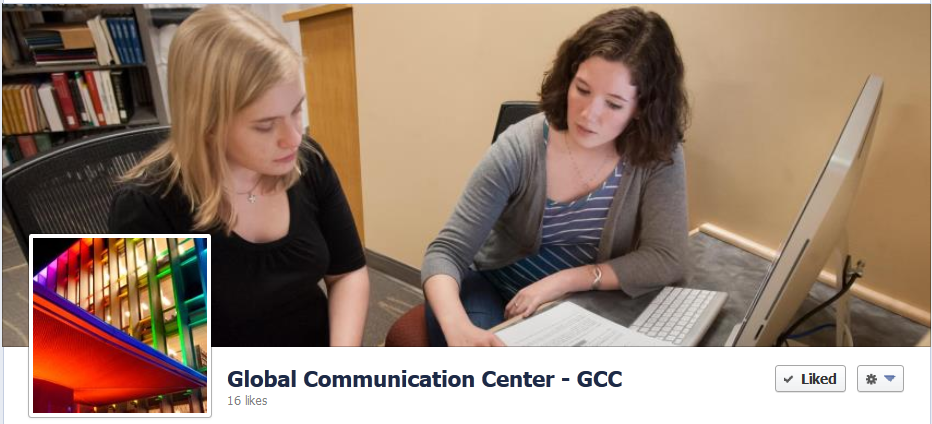 Make an Appointment:
 www.cmu.edu/gcc

Facebook:
www.facebook.com/GlobalCommunicationCenter/
We convey information through word-meaning and sentence structure
[Speaker Notes: Effort spent figuring out structure is info not spent on conent

Let’s say we have difficult content.  We want to minimize focus on structure.

Why does writer have to do the work?  If it is important to have your information read then yes.  If you don’t care if your reader gives up bc too hard then don’t worry about it.]
What is the difference between these?
Although a virus infected our system, everything is fine now.

Although everything is fine now, a virus infected our system.
What is the difference between these?
Because the game went into overtime, John was late for work.

John was late for work because the game went into overtime.
What is the difference between these?
Even though there was food, the meeting was boring.

Even though the meeting was boring, there was food.
Put information you want to emphasize at the end of the sentence
Even though there was food, the meeting was boring.

Even though the meeting was boring, there was food.
Handout on stress
5-year plan example (original)
The 5-year plan does not indicate a clearly defined commitment to long-range environment research.  For instance, the development of techniques rather than the identification and definition of important long-range issues is the subject of the plan where it does address long-range research.
[Speaker Notes: Joel, can you read this and then paraphrase what it is saying

What is the stress of this second sentence?  
The topic of the first.]
Revised
The 5-year plan does not indicate a clearly defined commitment to long-range environment research.  For instance, where the plan does address long-range research, it focuses on the development of techniques rather than the identification and definition of important long-range issues.
[Speaker Notes: Joel, can you read this and then paraphrase what it is saying]
Original
The 5-year plan does not indicate a clearly defined commitment to long-range environment research.  For instance, the development of techniques rather than the identification and definition of important long-range issues is the subject of the plan where it does address long-range research.
[Speaker Notes: Joel, can you read this and then paraphrase what it is saying

What is the stress of this second sentence?  
The topic of the first.]
Original
The 5-year plan does not indicate a clearly defined commitment to long-range environment research.  For instance, the development of techniques rather than the identification and definition of important long-range issues is the subject of the plan where it does address long-range research.
[Speaker Notes: Joel, can you read this and then paraphrase what it is saying

What is the stress of this second sentence?  
The topic of the first.]
Revised
The 5-year plan does not indicate a clearly defined commitment to long-range environment research.  For instance, where the plan does address long-range research, it focuses on the development of techniques rather than the identification and definition of important long-range issues.
[Speaker Notes: Joel, can you read this and then paraphrase what it is saying]
“Slipping” example (original)
People are injuring themselves at home, work and out in public from slipping and falling.  The material of the shoe sole, the material of the floor surface that the individual is walking across, and a contaminant, like water or oil, that may decrease friction between the two materials all contribute to slipping.
[Speaker Notes: Can I get a reader?

What is in the stress position?]
“Slipping” example (original)
People are injuring themselves at home, work and out in public from slipping and falling.  The material of the shoe sole, the material of the floor surface that the individual is walking across, and a contaminant, like water or oil, that may decrease friction between the two materials all contribute to slipping.
[Speaker Notes: Can I get a reader?

What is in the stress position?]
“Slipping” example (original)
People are injuring themselves at home, work and out in public from slipping and falling.  The material of the shoe sole, the material of the floor surface that the individual is walking across, and a contaminant, like water or oil, that may decrease friction between the two materials all contribute to slipping.
[Speaker Notes: Can I get a reader?

What is in the stress position?]
“Slipping” example (revised)
People are injuring themselves at home, work and out in public from slipping and falling.  Factors contributing to slipping include the material of the shoe sole, the material of the floor surface that the individual is walking across, and a contaminant, like water or oil.
[Speaker Notes: Can I get a reader?

What is in the stress position?]
DDA example (original)
The discrete-dipole approximation (DDA) for scattering calculations, including the relationship between the DDA and other methods, is reviewed. Computational considerations, including the use of complex-conjugate gradient algorithms and fast-Fourier-transform methods, are discussed. We test the accuracy of the DDA by using the DDA to compute scattering and absorption by isolated, homogeneous spheres as well as by targets consisting of two contiguous spheres.
DDA example (original)
The discrete-dipole approximation (DDA) for scattering calculations, including the relationship between the DDA and other methods, is reviewed. Computational considerations, including the use of complex-conjugate gradient algorithms and fast-Fourier-transform methods, are discussed. We test the accuracy of the DDA by using the DDA to compute scattering and absorption by isolated, homogeneous spheres as well as by targets consisting of two contiguous spheres.
DDA example (revision 1: s-v)
This paper reviews the discrete-dipole approximation (DDA) for scattering calculations, including the relationship between the DDA and other methods. We discuss computational considerations, including the use of complex-conjugate gradient algorithms and fast-Fourier-transform methods. We test the accuracy of the DDA by using the DDA to compute scattering and absorption by isolated, homogeneous spheres as well as by targets consisting of two contiguous spheres.
[Speaker Notes: Better, but feels fast.]
DDA example (revision 2: emphasis)
This paper reviews the discrete-dipole approximation (DDA) for scattering calculations.  DDA is compared to other methods. We discuss computational considerations, including the use of complex-conjugate gradient algorithms and fast-Fourier-transform methods. We test the accuracy of the DDA by using the DDA to compute scattering and absorption by isolated, homogeneous spheres as well as by targets consisting of two contiguous spheres.
DDA example (revision 3: relationship)
This paper reviews the discrete-dipole approximation (DDA) for scattering calculations.  DDA is first compared to other methods. We next discuss computational considerations, including the use of complex-conjugate gradient algorithms and fast-Fourier-transform methods. We then test the accuracy of the DDA by using the DDA to compute scattering and absorption by isolated, homogeneous spheres as well as by targets consisting of two contiguous spheres.
DDA example (revision 4: stress)
This paper reviews the discrete-dipole approximation (DDA) for scattering calculations.  DDA is first compared to other methods. We next discuss computational considerations, including the use of complex-conjugate gradient algorithms and fast-Fourier-transform methods. We then test the accuracy of the DDA by using it to compute scatting and absorption by two different targets: targets consisting of (a) isolated, homogeneous spheres and (b) two contiguous spheres.
Original (62 words)
The discrete-dipole approximation (DDA) for scattering calculations, including the relationship between the DDA and other methods, is reviewed. Computational considerations, including the use of complex-conjugate gradient algorithms and fast-Fourier-transform methods, are discussed. We test the accuracy of the DDA by using the DDA to compute scattering and absorption by isolated, homogeneous spheres as well as by targets consisting of two contiguous spheres. 
  
Revised (64 words)
This paper reviews the discrete-dipole approximation (DDA) for scattering calculations.  DDA is first compared to other methods. We next discuss computational considerations, including the use of complex-conjugate gradient algorithms and fast-Fourier-transform methods. We then test the accuracy of the DDA by using it to compute scatting and absorption by two different targets: targets consisting of (a) isolated, homogeneous spheres and (b) two contiguous spheres.
Handout from consulting projects